Волейбол.
Выполнила: Зиновьева  Златаслава.
Волейбол.
Волейбол – это олимпийский вид спорта, целью которого является направить мяч в сторону соперника таким образом, чтобы он приземлился на половине соперника или добиться ошибки со стороны игрока команды соперника.
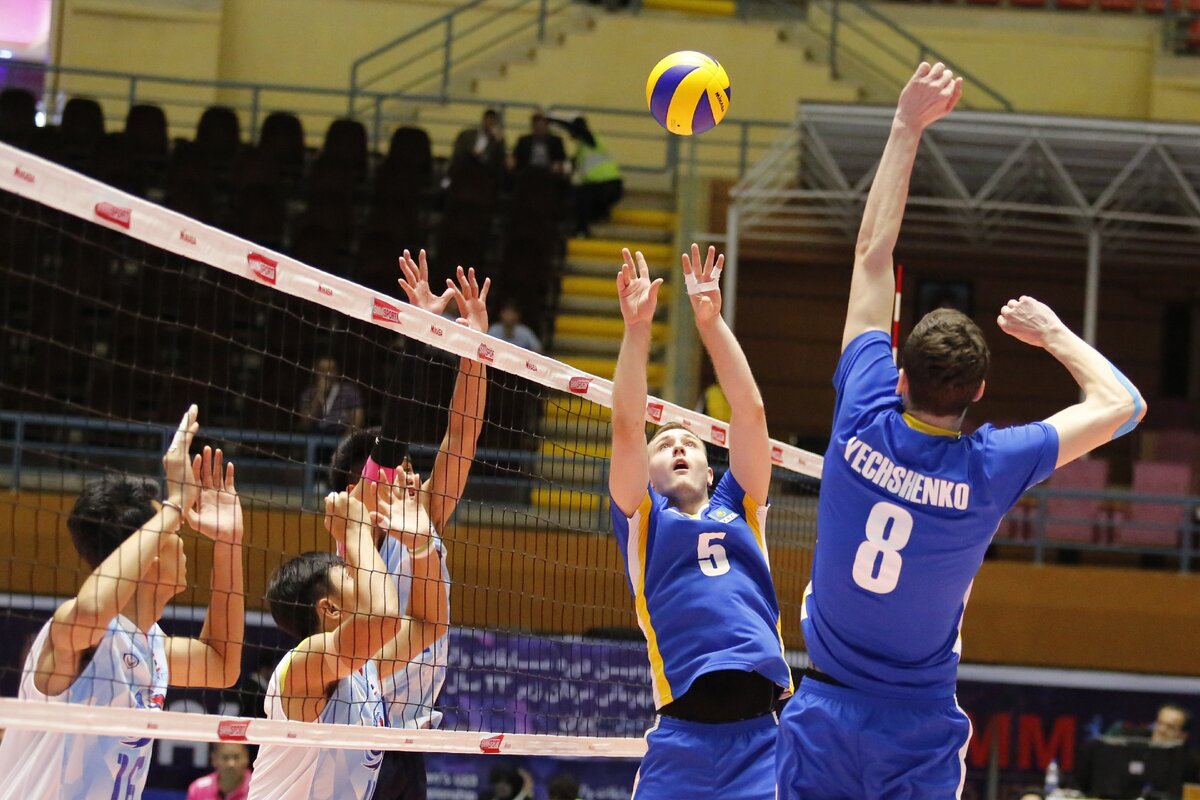 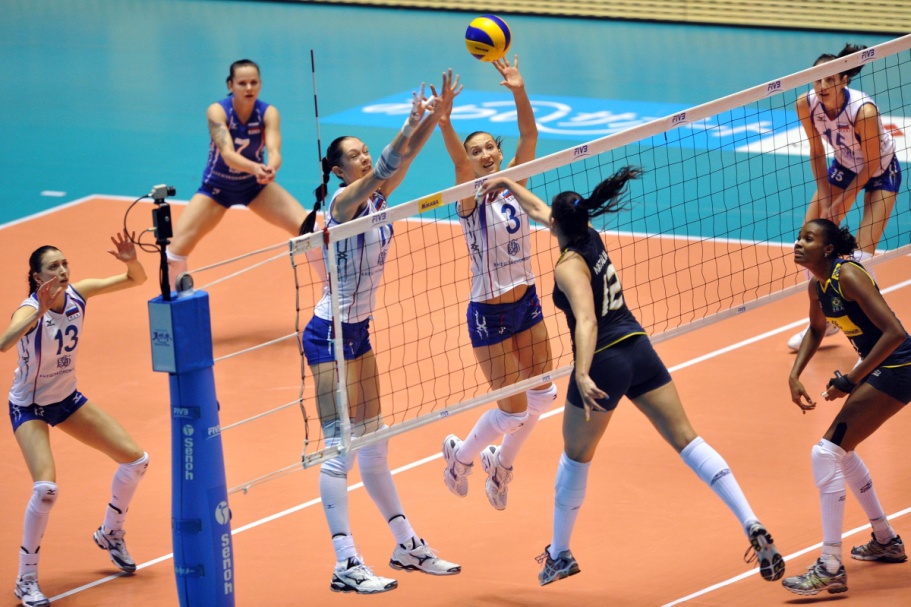 История возникновения.
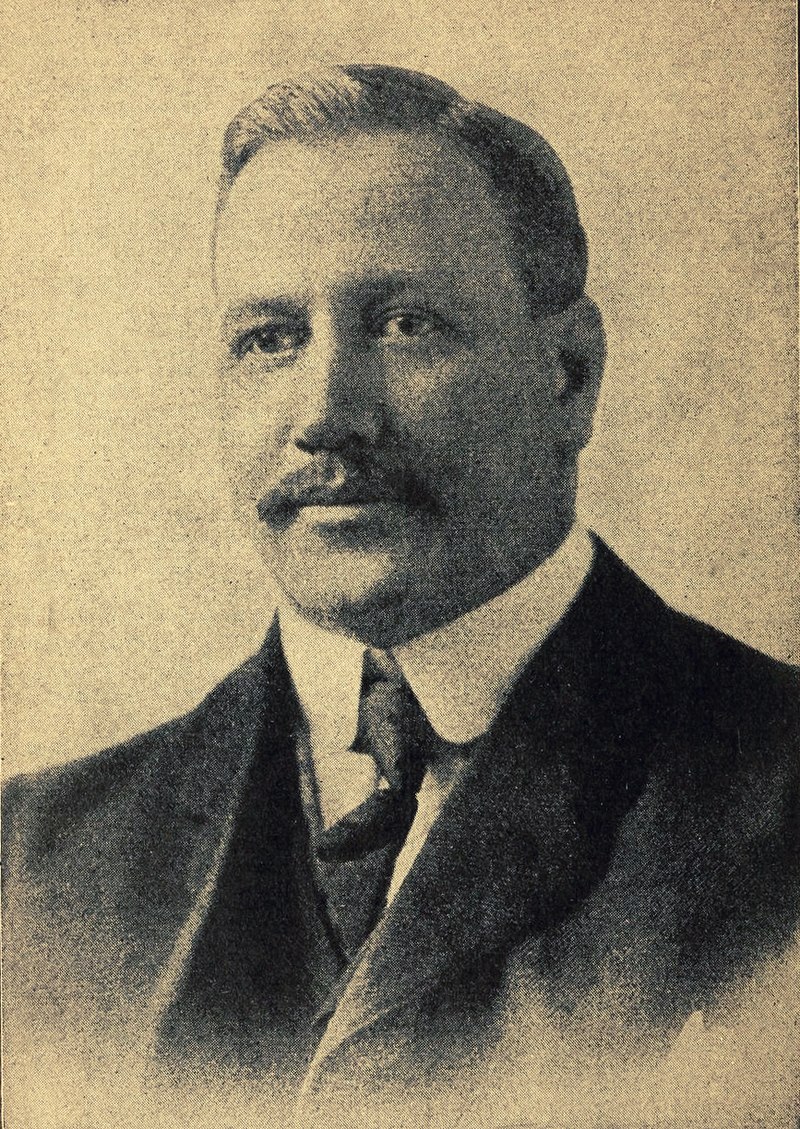 Считается, что волейбол возник благодаря Уильяму Джорджу Моргану в 1895 году на одном из своих уроков он подвесил сетку и предложил своим ученикам перебрасывать через неё баскетбольную камеру.
Выдающиеся волейболисты России.
Руслан Яковлев
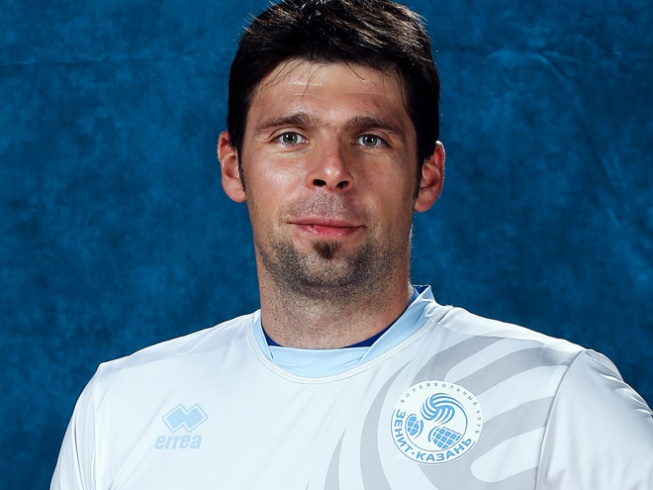 Станислав Динейкин
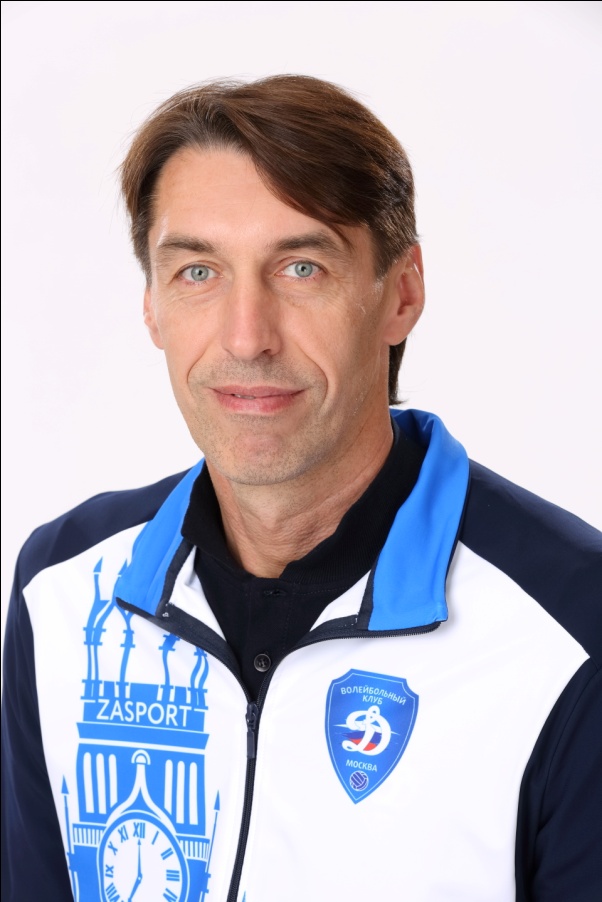 Руслан Олихвер
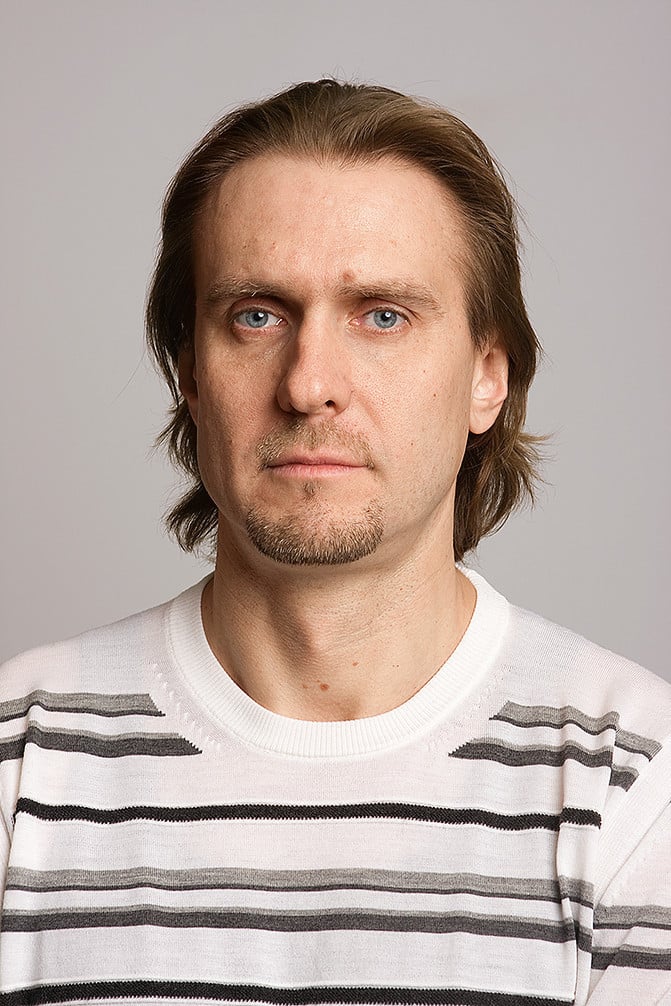 Спасибо за внимание!